Input Saldo Awal Perusahaan Dagang
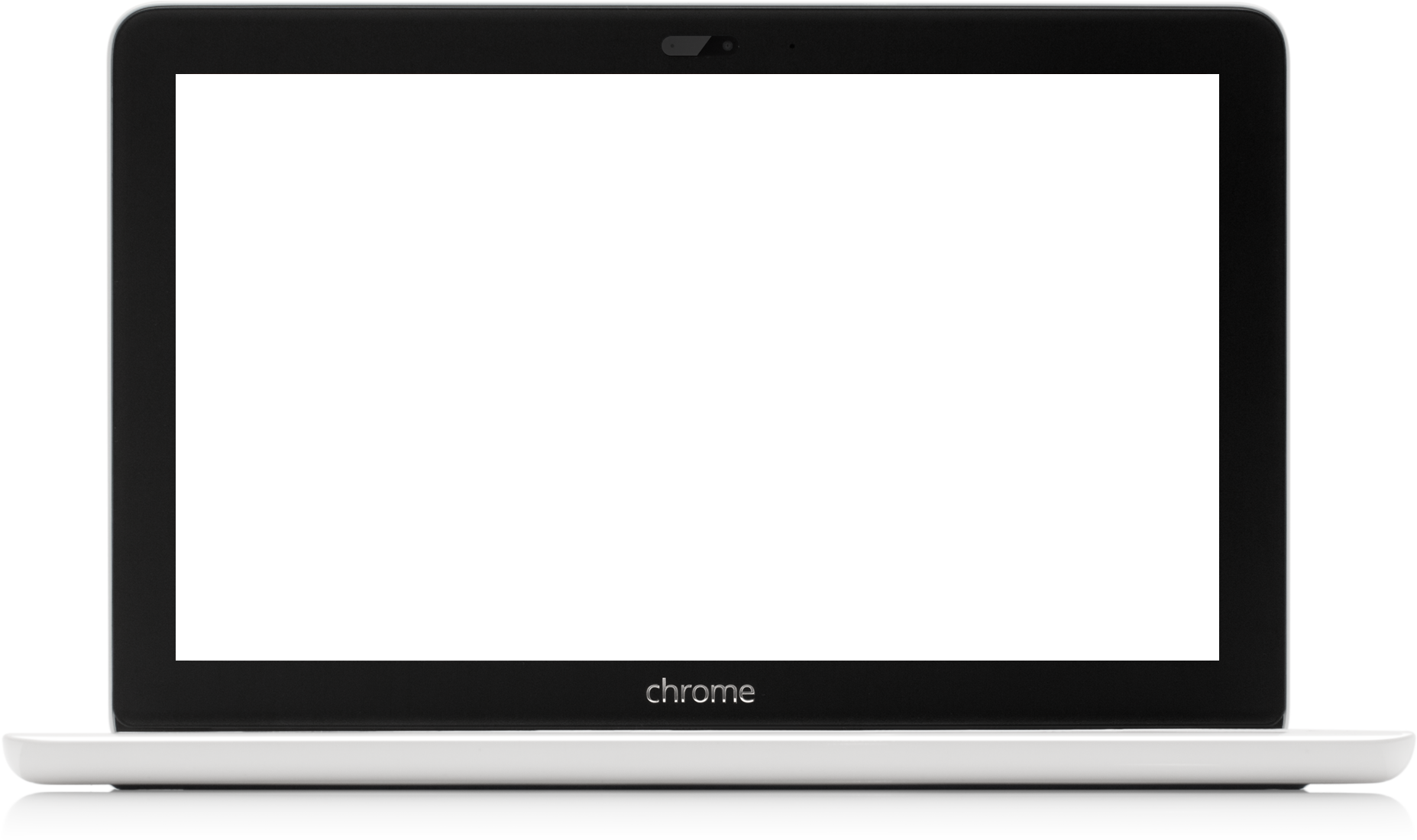 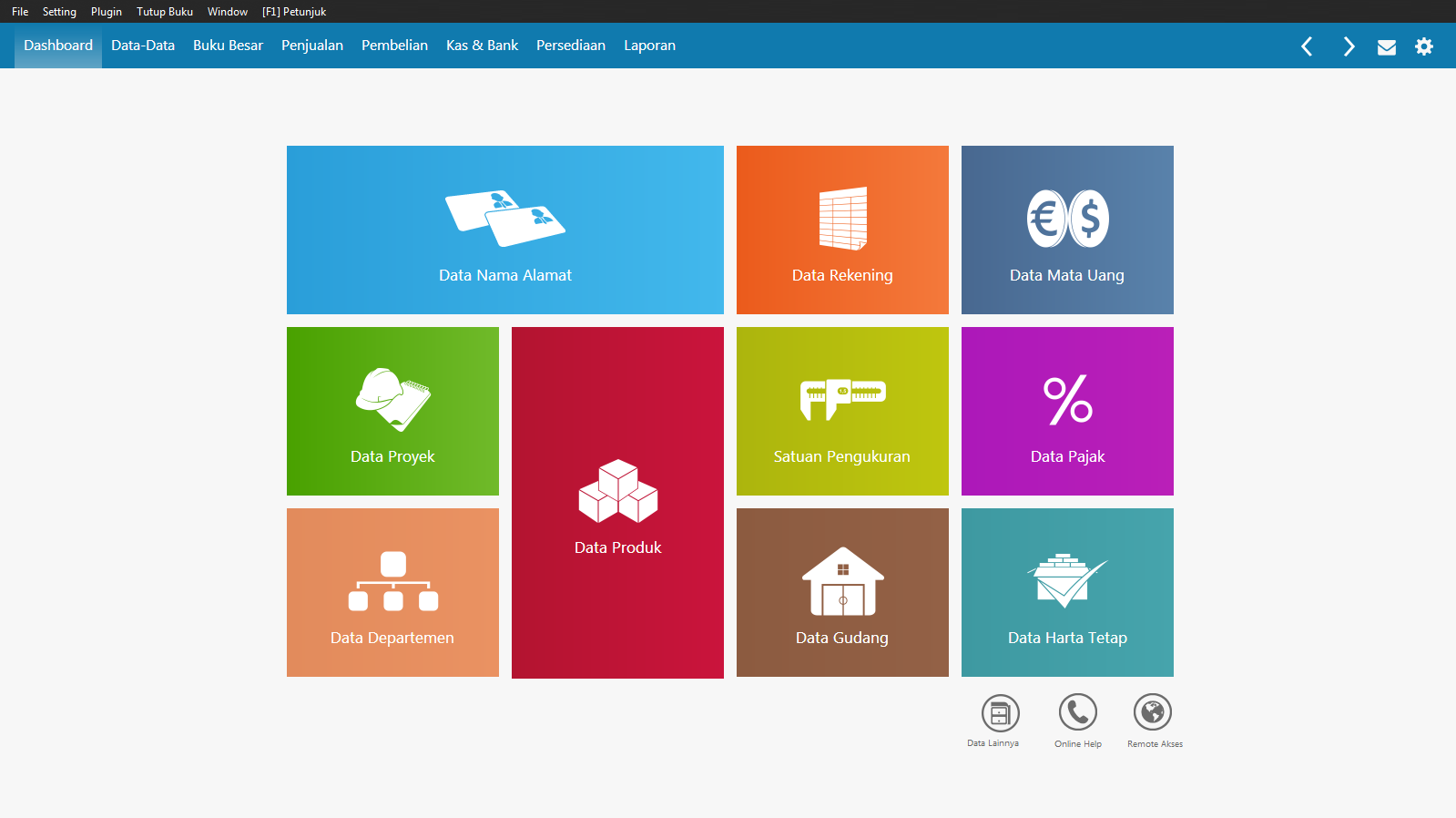 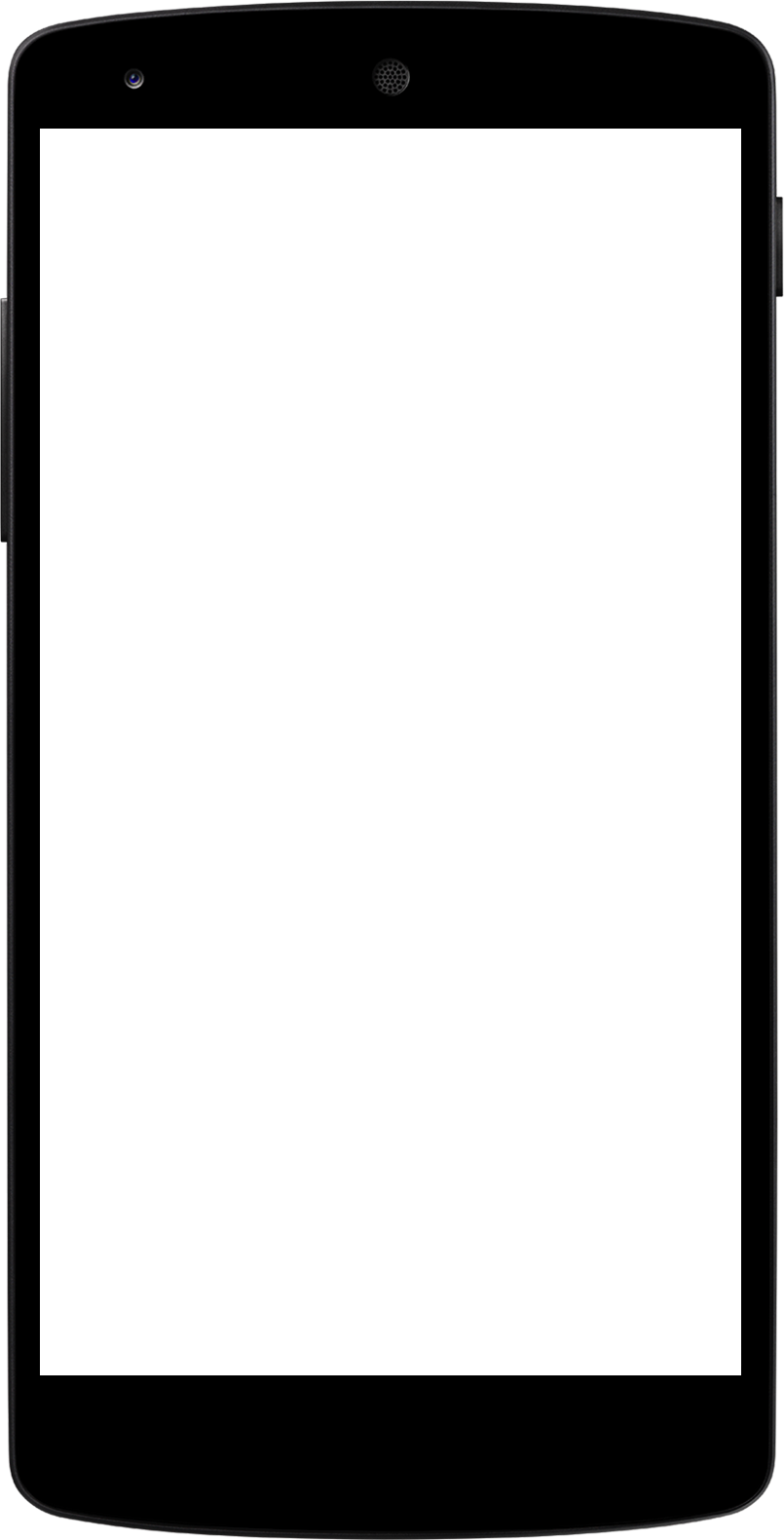 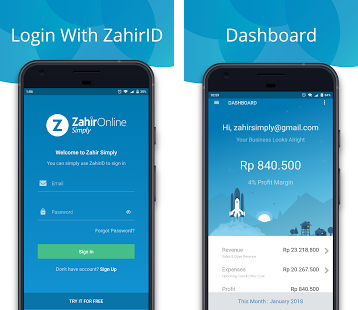 Zahir Accounting 6
PT. Sumber Rejeki memulai pencatatan dengan Zahir Accounting pada 1 Januari 2016 dan bergerak pada usaha penjualan barang-barang elektronik
Informasi Perusahaan
Contoh Kasus
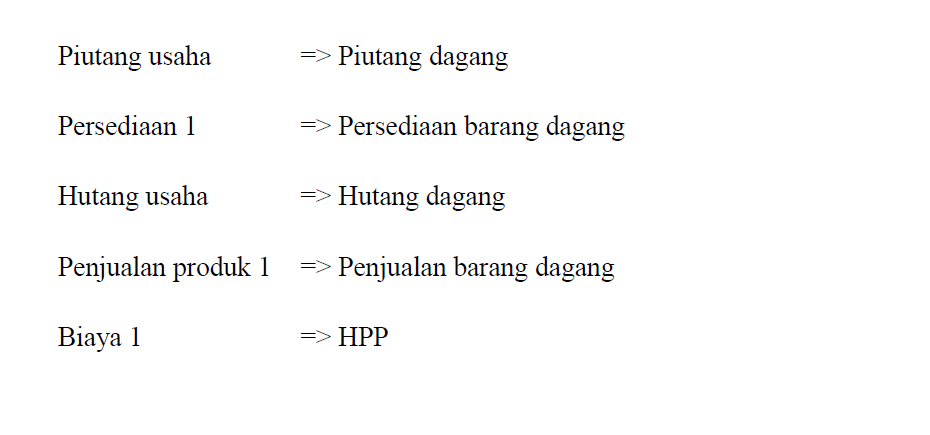 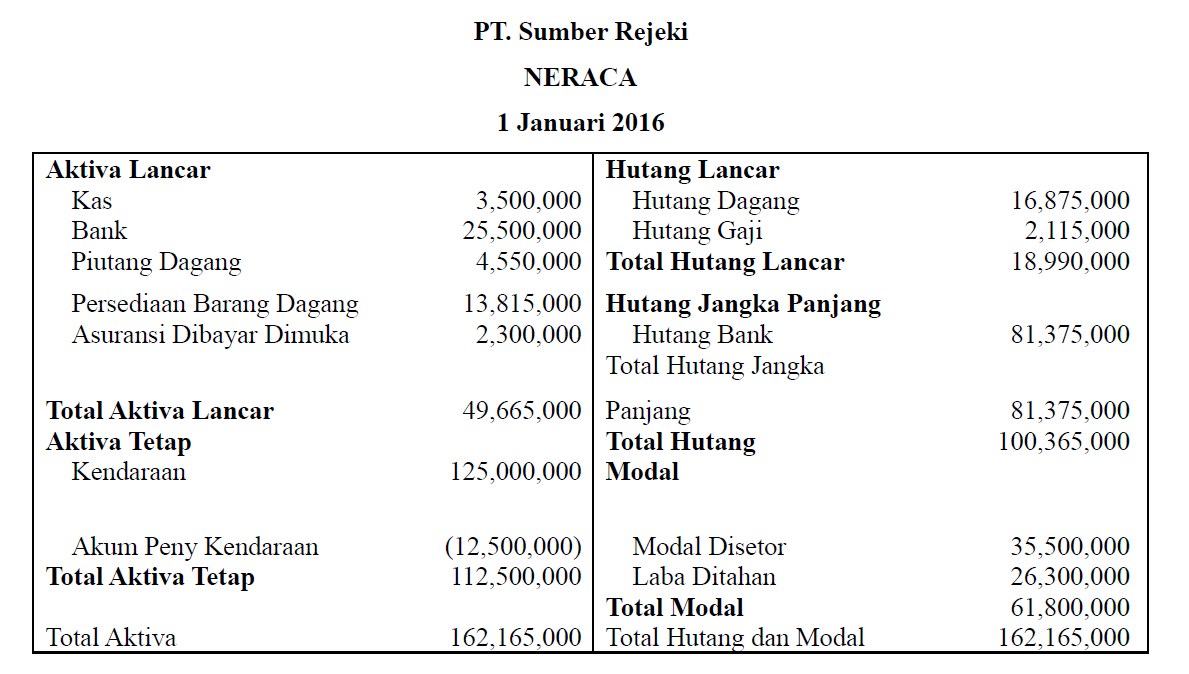 (Tambahkan 3 digit NIM terakhir)
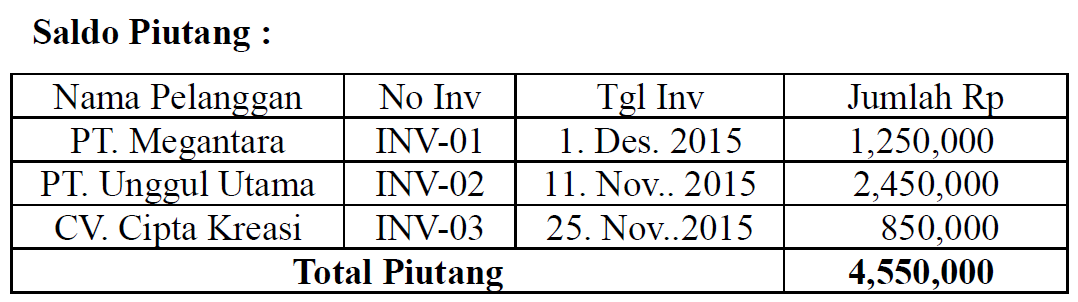 Note:

Tambahkan 3 digit NIM terakhir di akhir nomor Invoice
Contoh: INV-01120
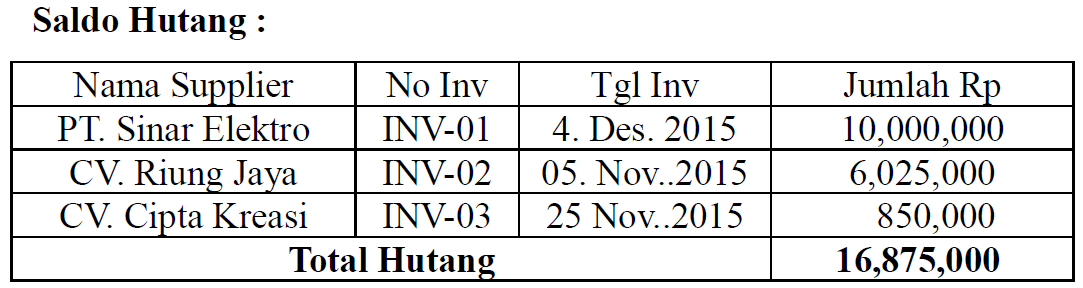 Note:

Tambahkan 3 digit NIM terakhir di akhir nomor Invoice
Contoh: INV-01120
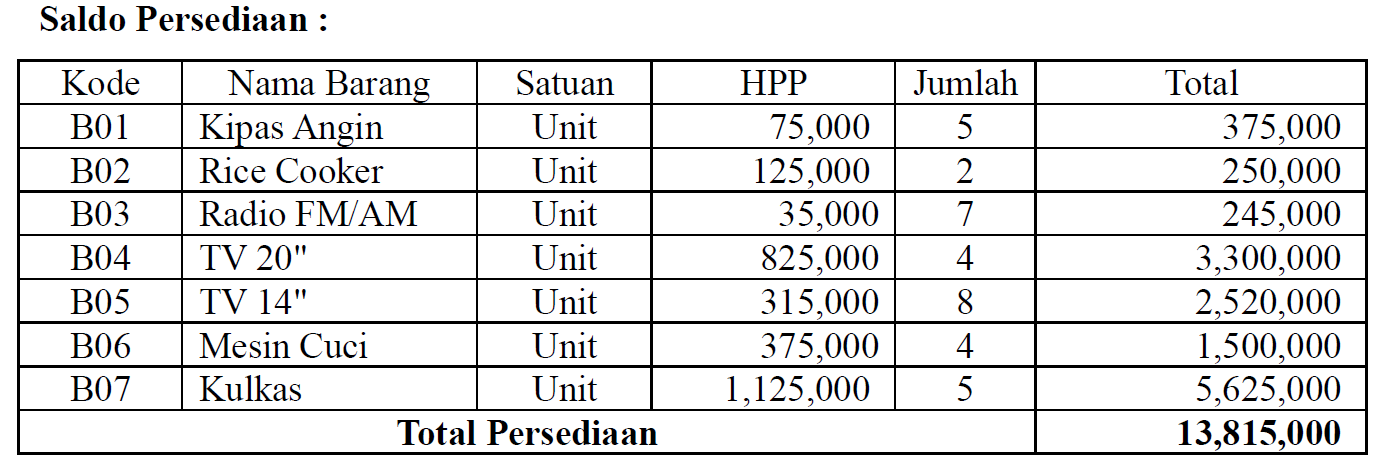 Silahkan Buat laporan Berikut ini:●Buat laporan Neraca Standar●Buat laporan Kartu Piutang Mata Uang Dasar●Buat laporan Kartu Hutang Mata Uang Dasar●Buat laporan Daftar Barang - UmumCompile laporan yang diminta menjadi 1 file format PDF.Format nama file nya adalah NIM-Nama, Contoh: 100120020-Lewandowski
Modul Penjualan
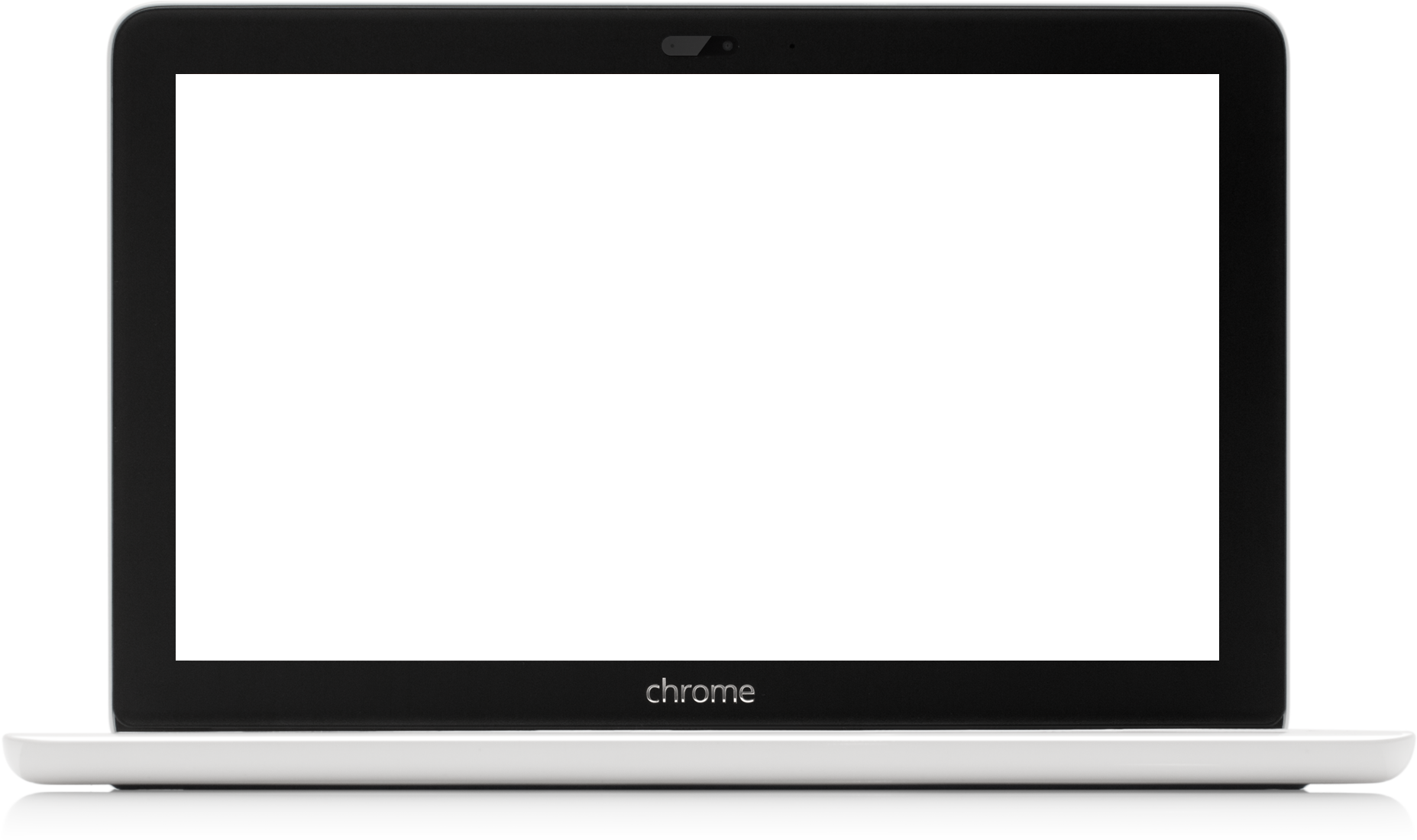 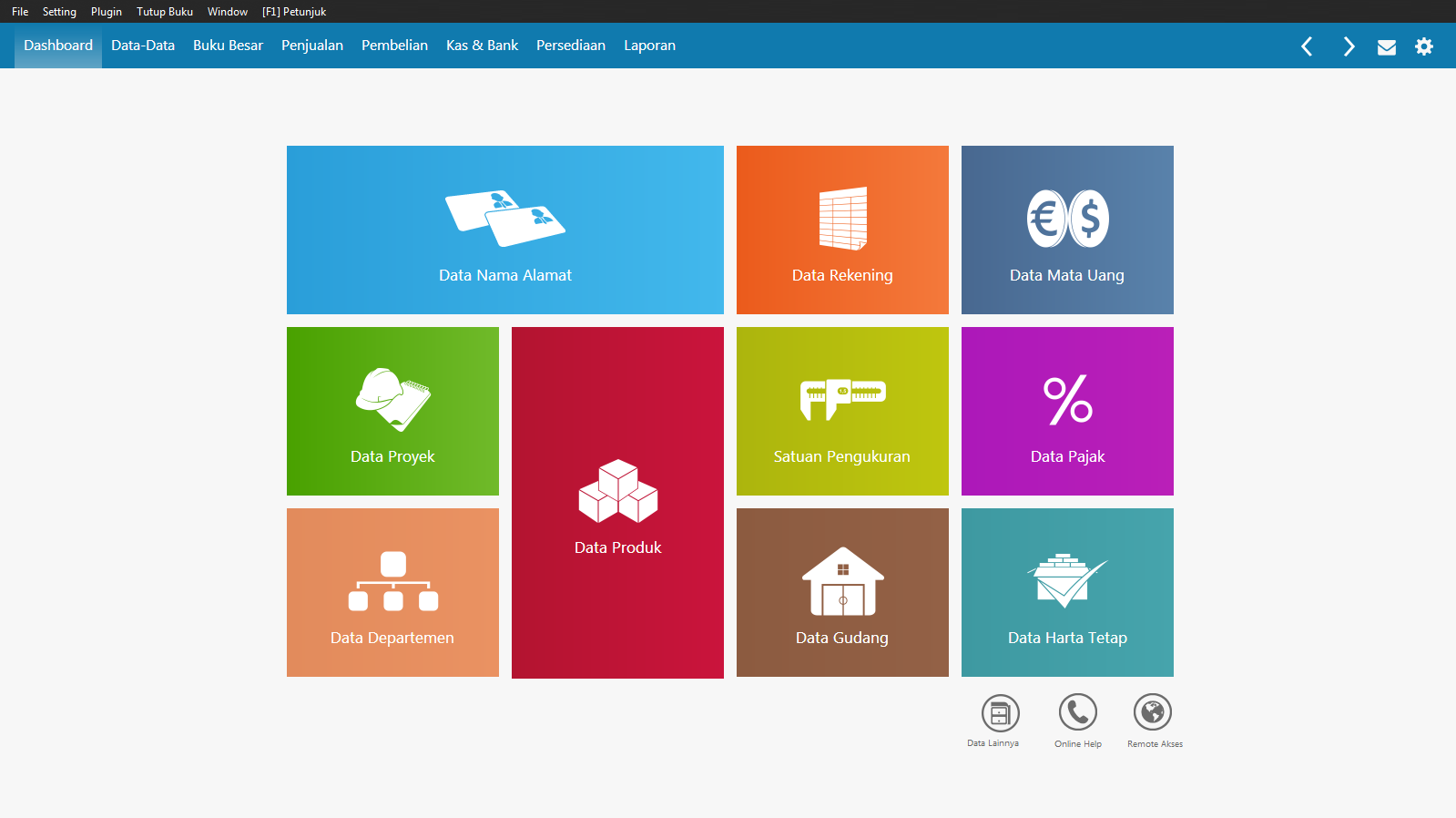 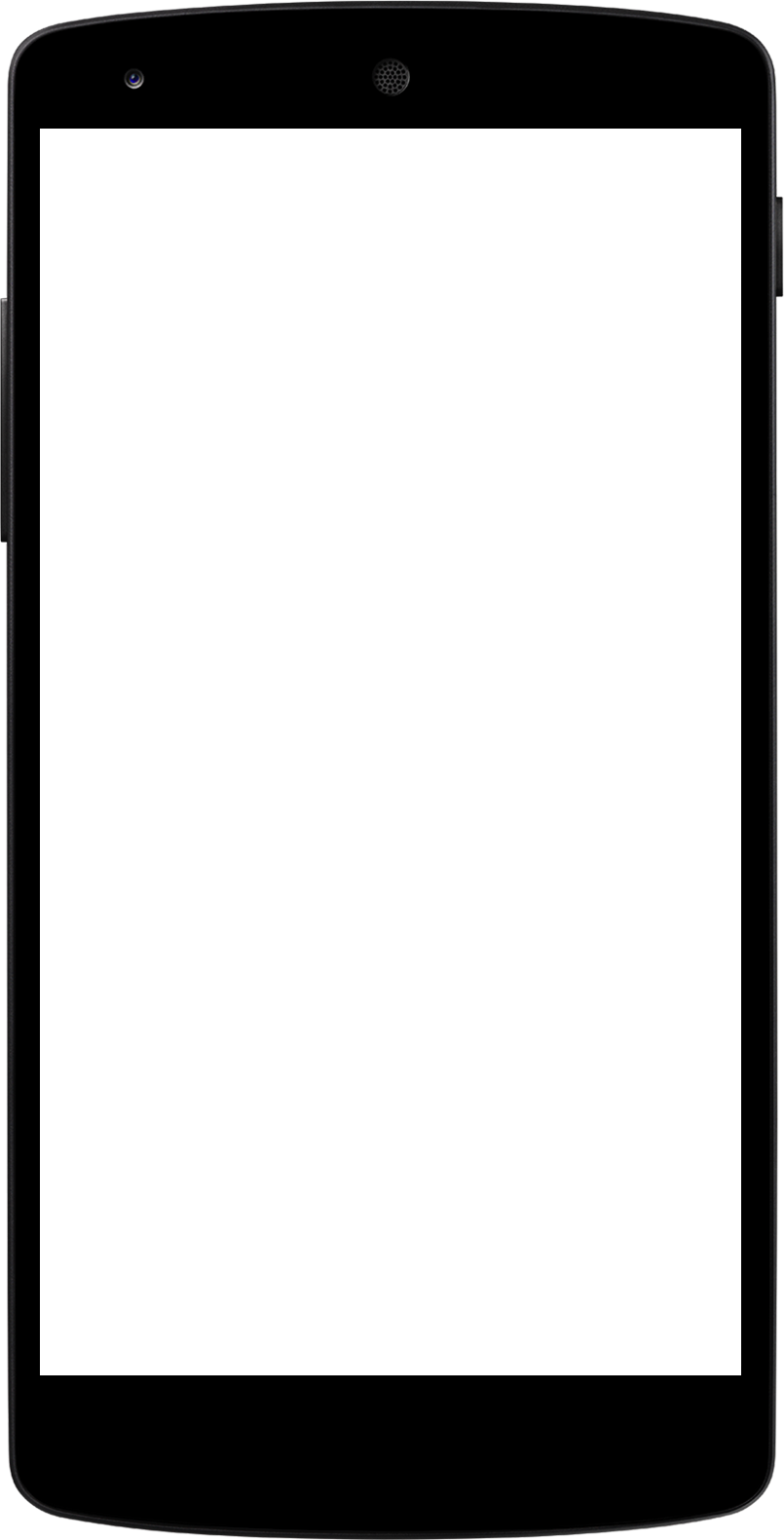 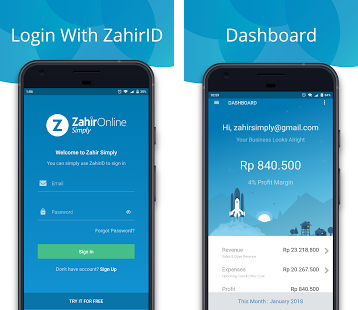 Zahir Accounting 6
Modul Penjualan
28 Januari 2016

PT Sumber Rejeki melalui marketingnya Bapak Victor Valdes menjual satu buah mesin cuci seharga Rp. 650.000 (belum termasuk PPN). Pembayaran diterima secara tunai pada hari yang sama.
1. Penjualan Tunai
Contoh kasus
2. Penjualan Non-Tunai
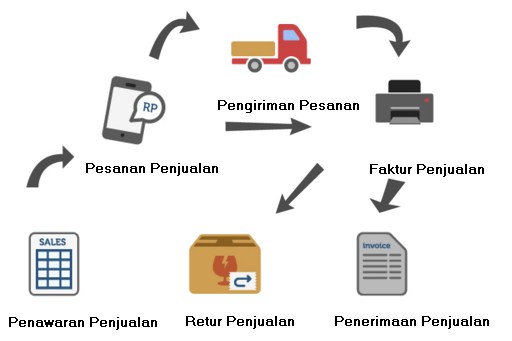 Gambar Siklus Penjualan Non-Tunai
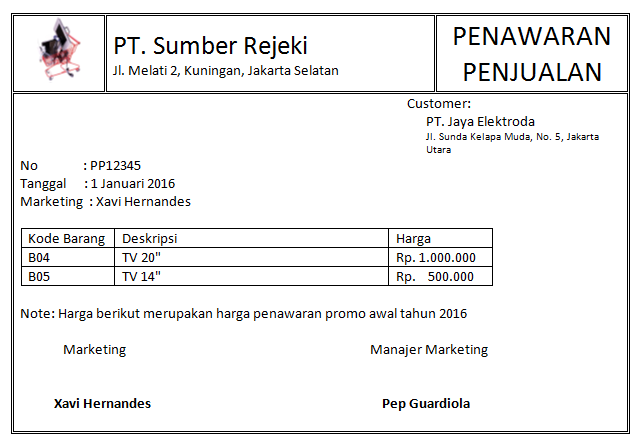 Penawaran Penjualan
Contoh kasus
Note:

Tambahkan 3 digit NIM terakhir di akhir nomor Penawaran Penjualan
Contoh: PP12345120
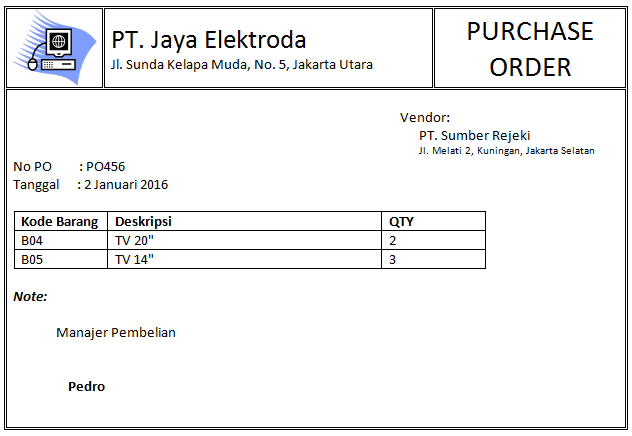 Sales Order
Contoh kasus
3 Januari 2016

PT Sumber Rejeki mengirimkan semua barang yang dipesan oleh PT Jaya Elektroda pada tanggal 2 Januari 2016. Pada hari tersebut juga dibuatkan faktur penagihan dengan syarat pembayaran 2/10  n/30.
Pengiriman Barang dan Pembuatan Faktur
Contoh kasus
5 Januari 2016

PT Jaya Elektroda meretur satu buah produk dengan kode B05 karena terjadi kerusakan
Retur Penjualan
Contoh Kasus
11 Januari 2016
PT Jaya Elektroda melunasi seluruh piutangnya. Pembayaran dilakukan melalui transfer bank.
Pembayaran
Contoh Kasus
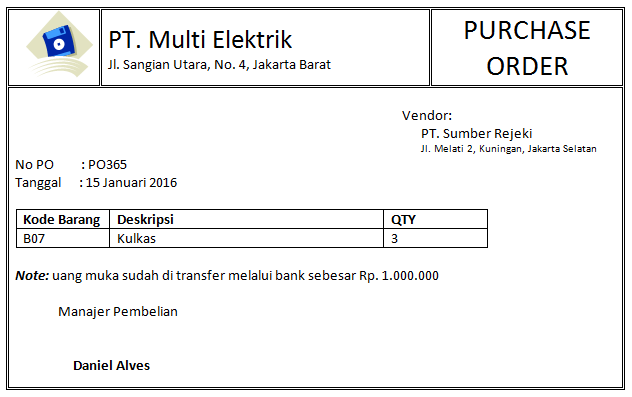 3. Penjualan Dengan Uang Muka
Contoh Kasus
Note:

Tambahkan 3 digit NIM terakhir di akhir nomor PO
Contoh: PO365120
16 Januari 2016

PT Sumber Rejeki mengirimkan semua barang yang dipesan oleh PT Multi Elektrik pada tanggal 15 Januari 2016. Pada hari tersebut juga dibuatkan faktur penagihan dengan syarat pembayaran 2/10  n/30. Berikut rincian fakturnya
Pengiriman Barang dan Pembuatan Faktur
Contoh Kasus
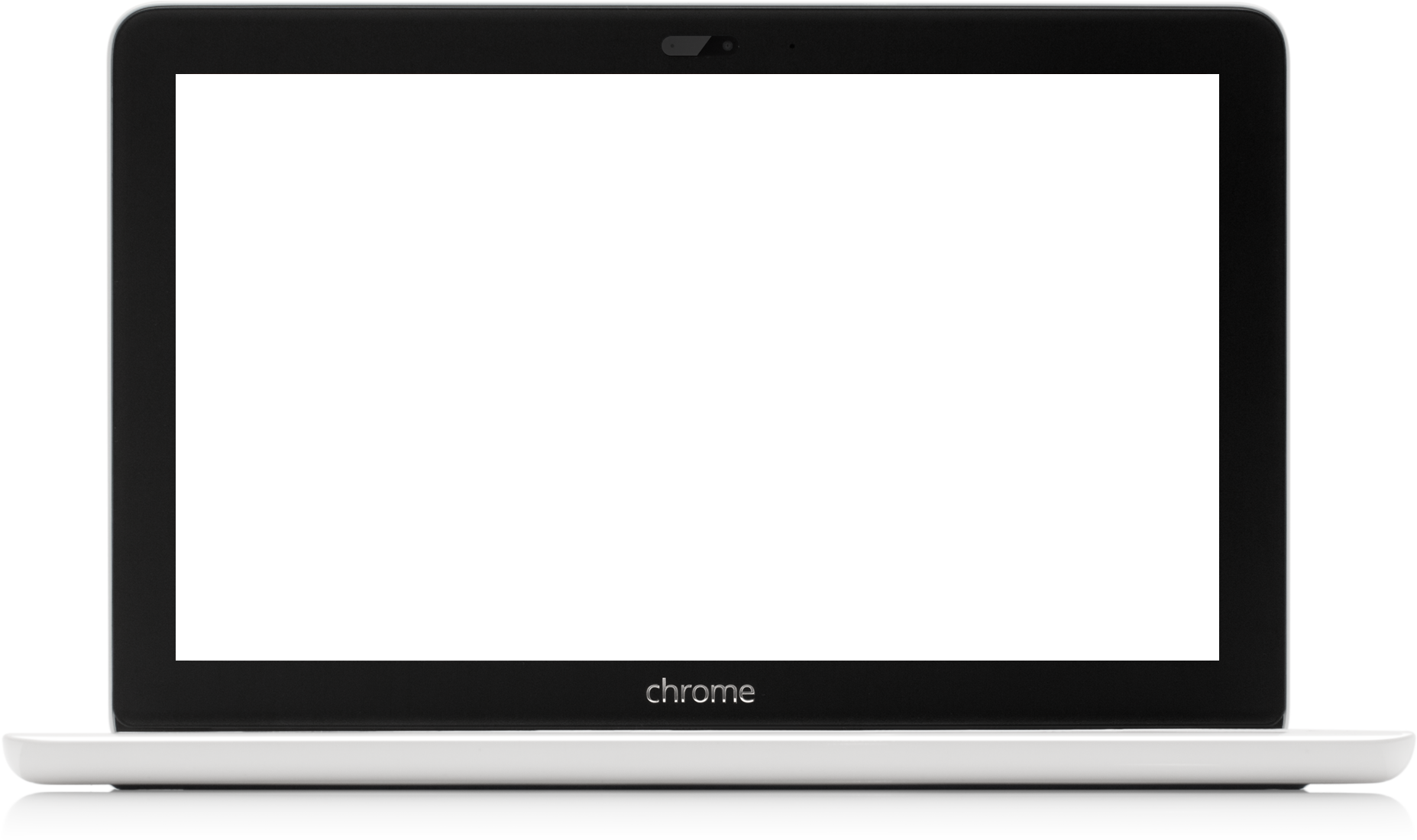 Praktika Akuntansi
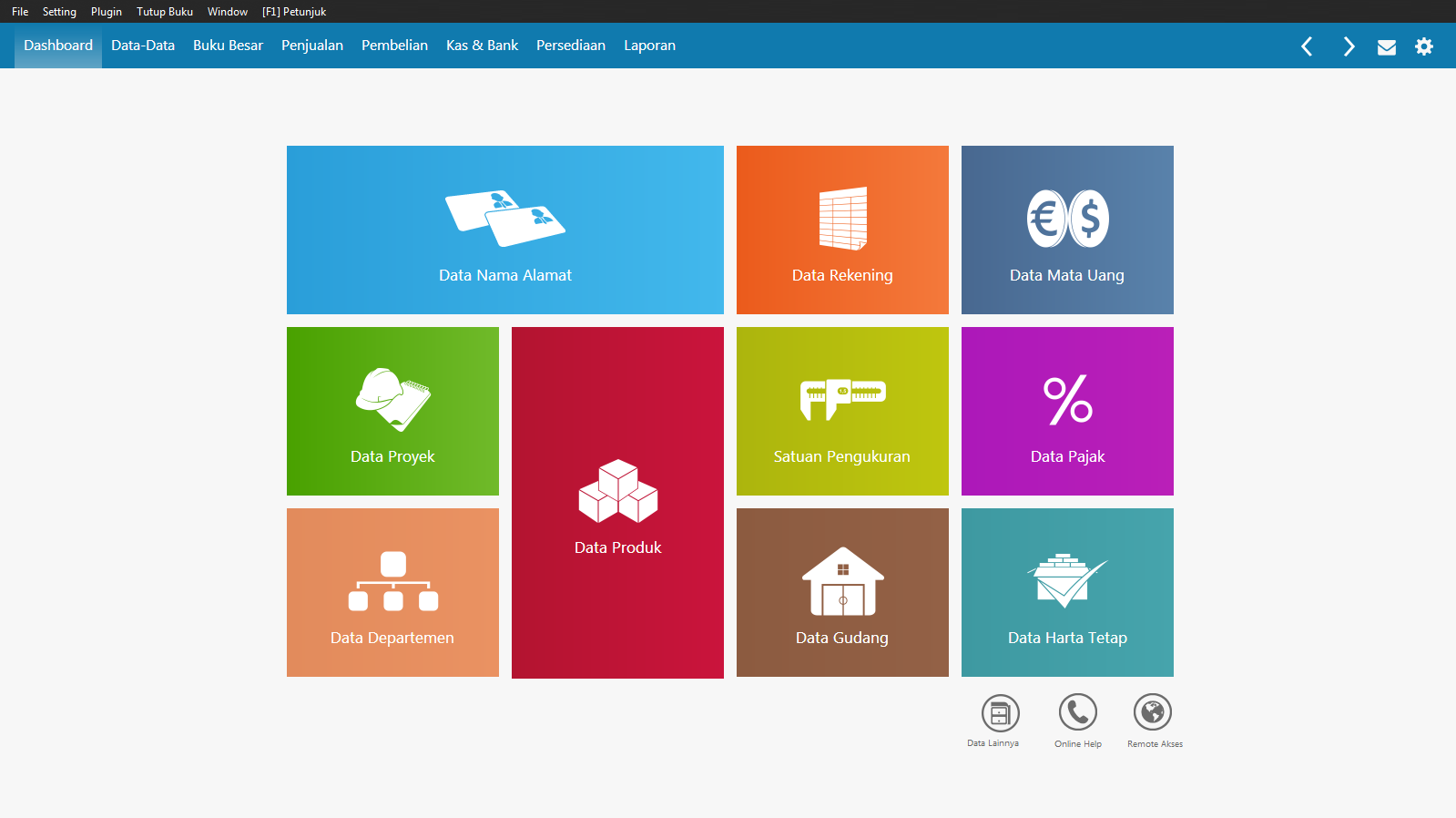 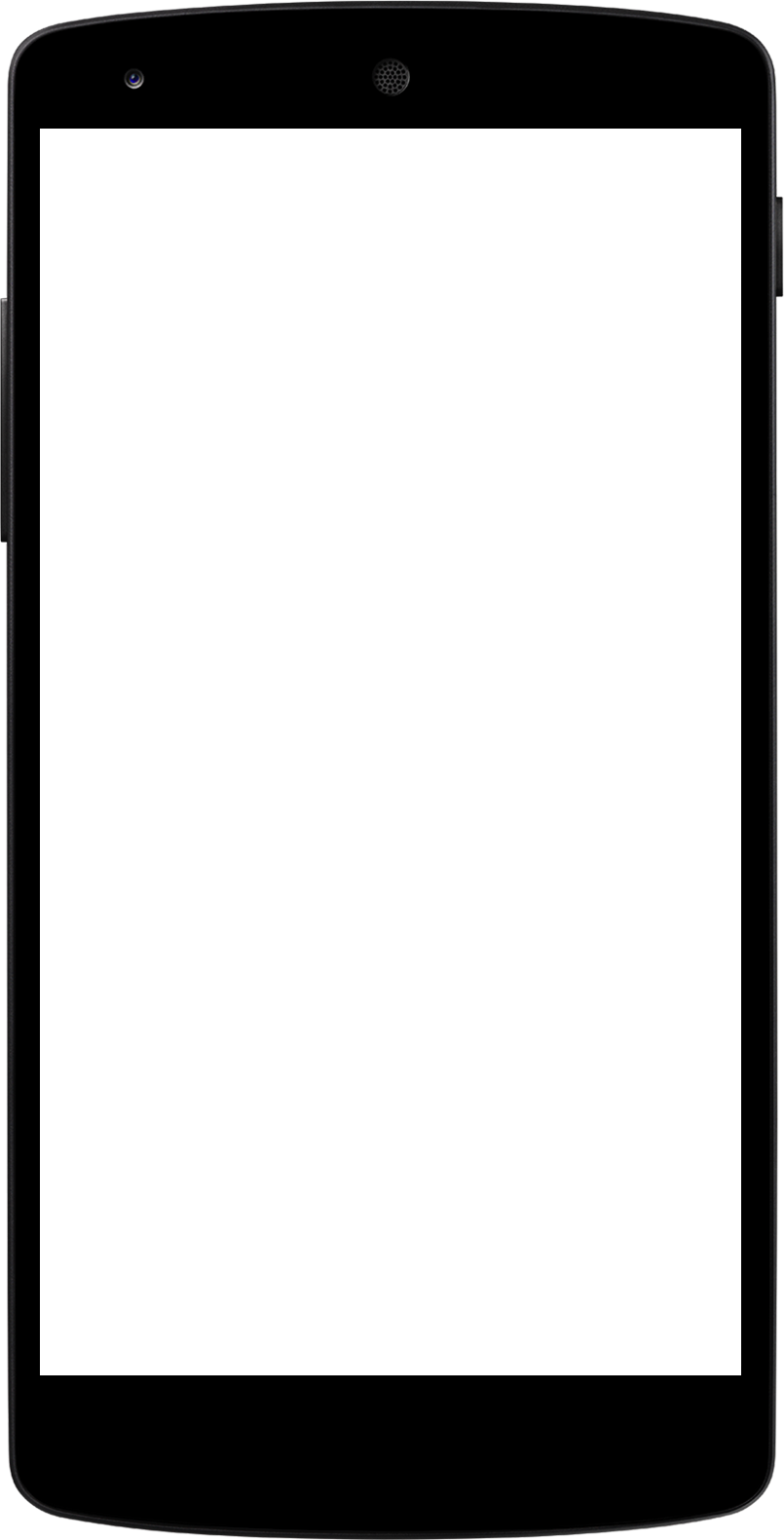 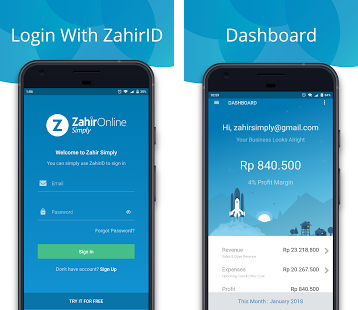 Agus Maulana, S.Pd., M.S.Ak.
agus.maulana@upnvj.ac.id
+628997005275
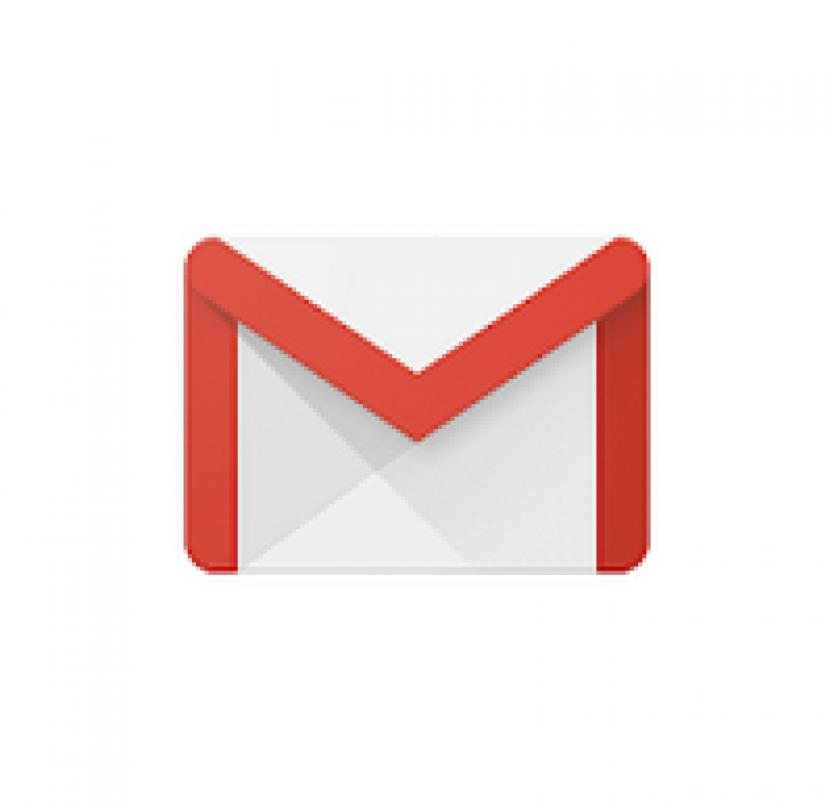 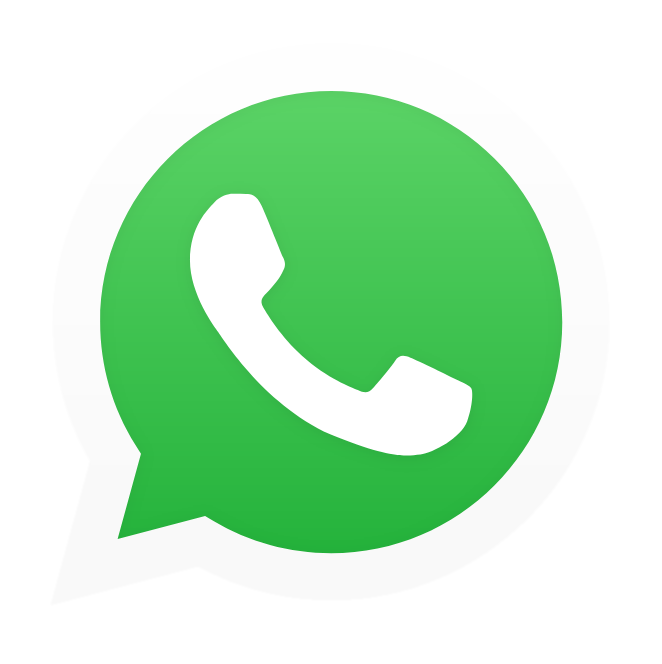 Program Studi Akuntansi  - Universitas Pembangungan Nasional Veteran Jakarta
Modul Pembelian
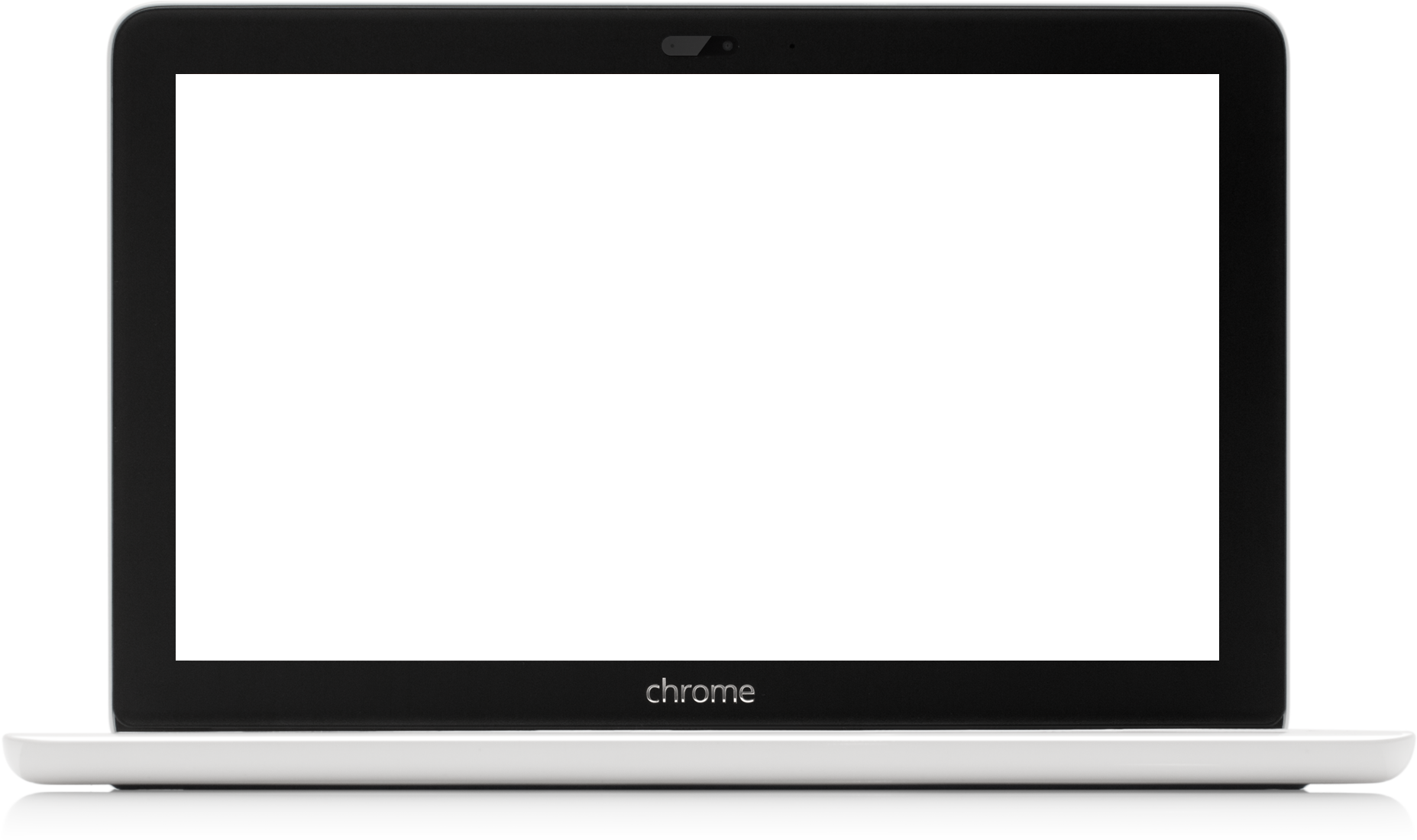 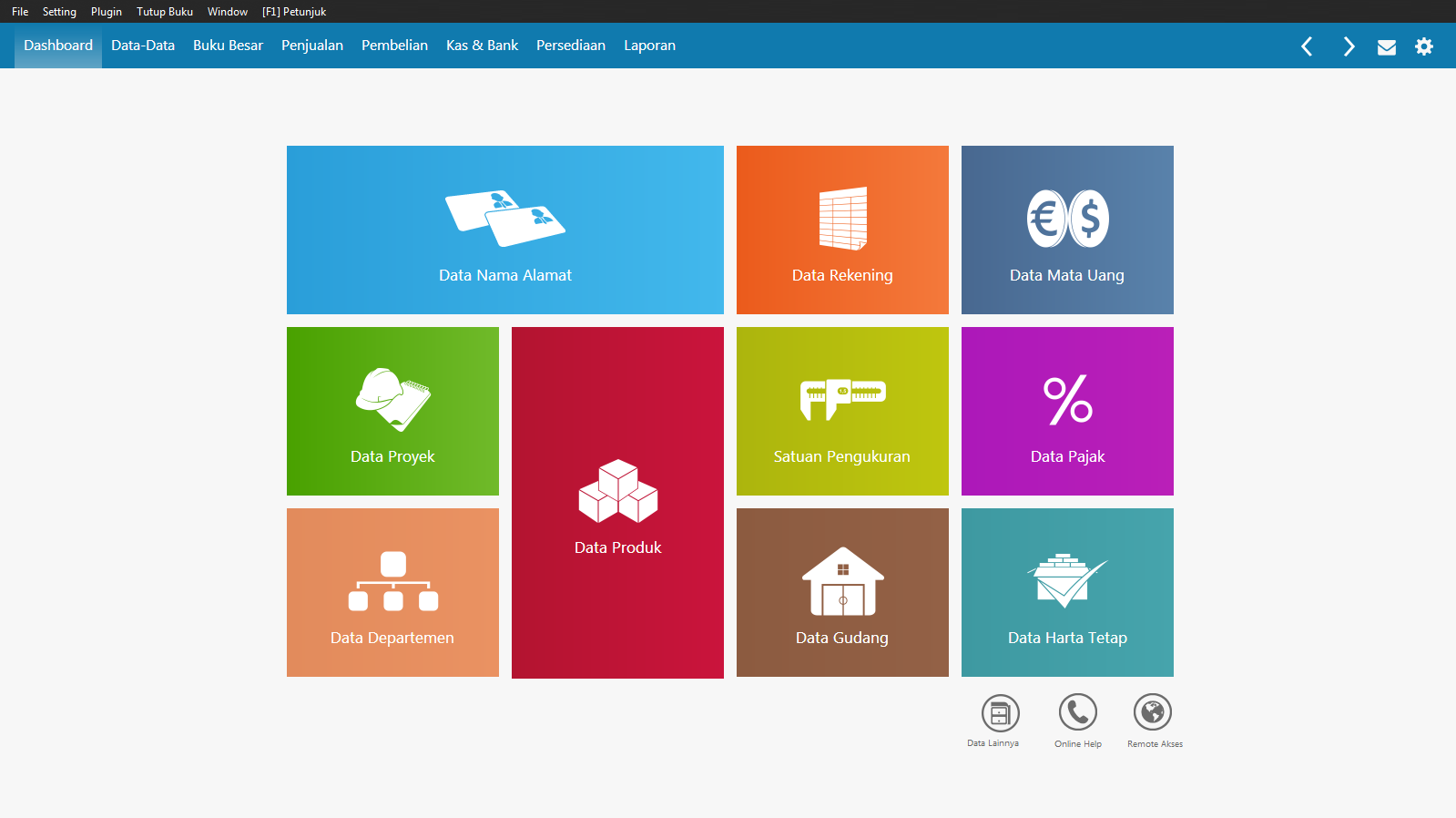 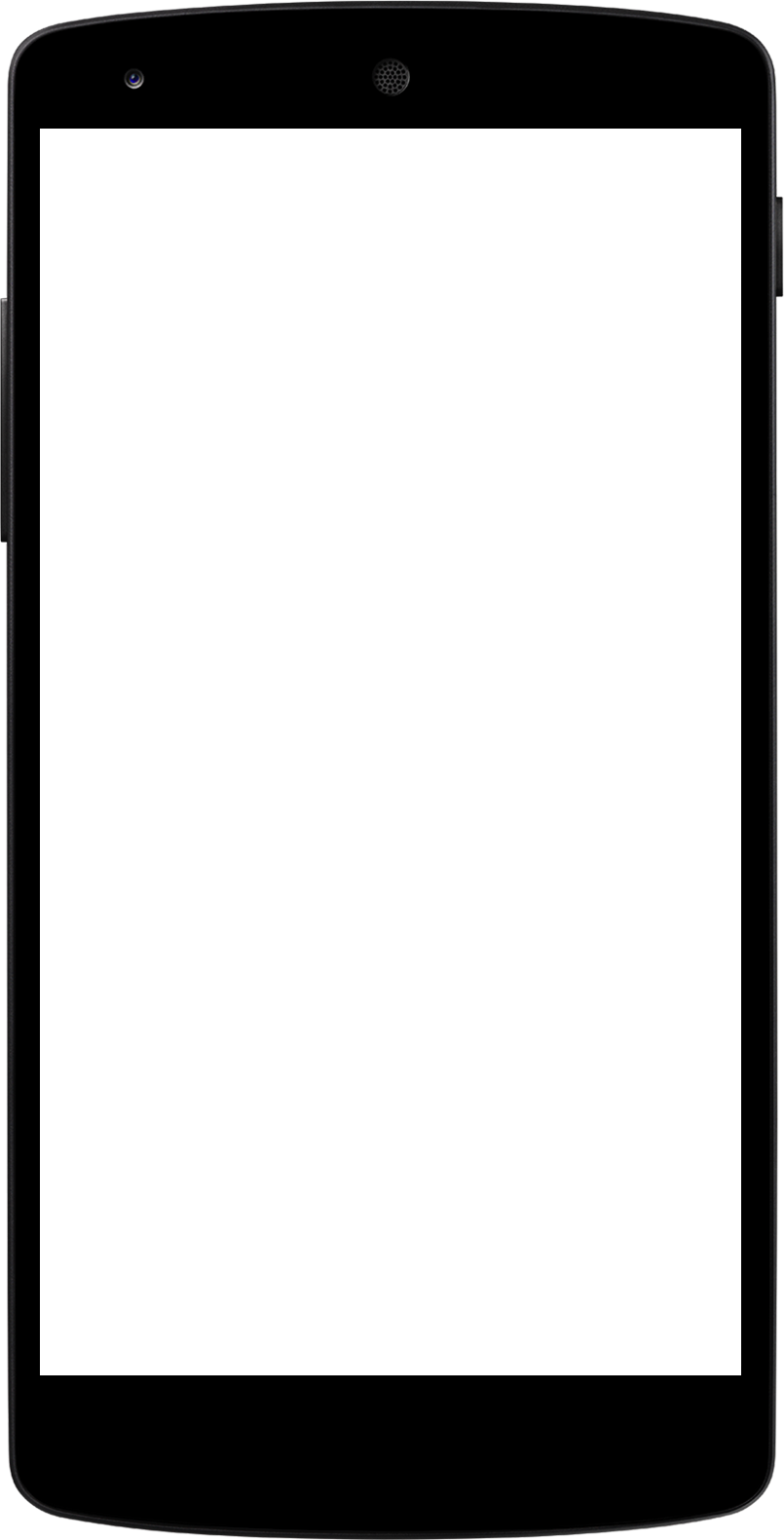 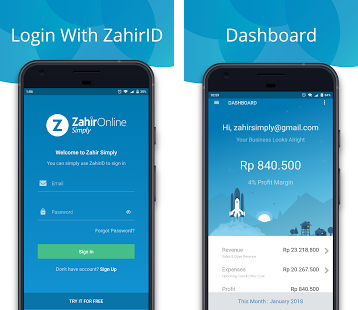 Zahir Accounting 6
Modul Pembelian
8 Januari 2016

PT Sumber Rejeki membeli secara tunai sebuah Rice Cooker dari CV. Tri Megah dengan harga Rp. 130.000/buah (belum termasuk PPN). Pembayaran dilakukan melalui uang tunai
1. Pembelian Tunai
Contoh kasus
2. Pembelian Non-Tunai
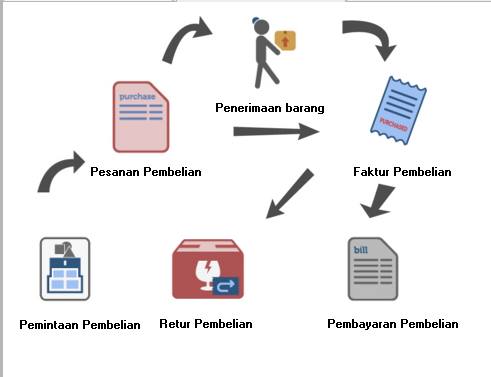 Gambar Siklus Pembelian Non-Tunai
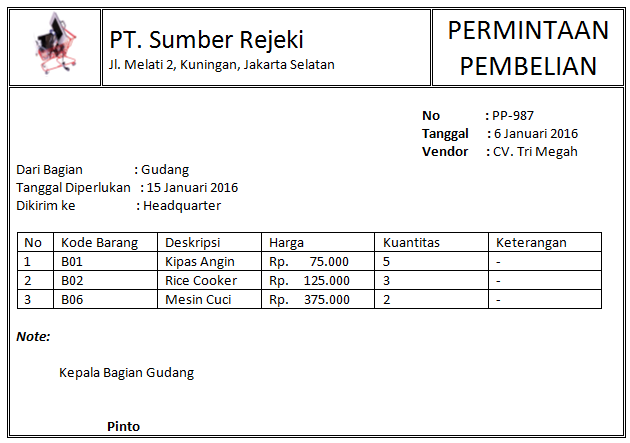 PermintaanPembelian
Contoh kasus
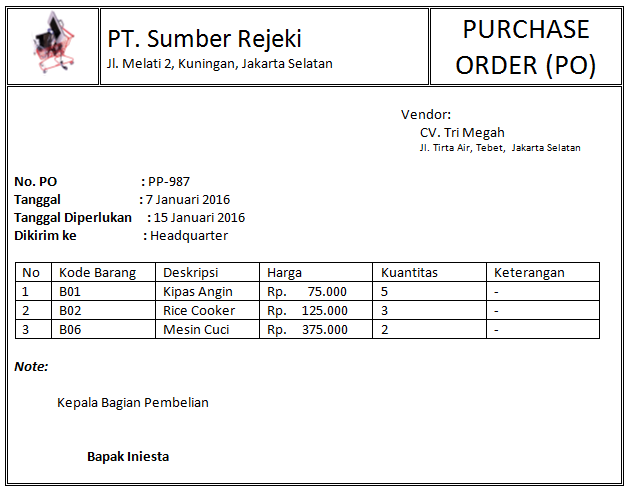 Purchase Order (PO)
Contoh kasus
Note:

Tambahkan 3 digit NIM terakhir di akhir nomor PO
Contoh: PP-987120
15 Januari 2016

CV Tri Megah mengirimkan semua barang yang dipesan oleh perusahaan dalam PO nomor 987. Pada hari tersebut juga dibuatkan faktur penagihan dengan syarat pembayaran 2/10  n/30.
Pengiriman Barang dan Pembuatan Faktur
Contoh kasus
16 Januari 2016

Bagian gudang menemukan satu buah produk cacat yang dipesan sebelumnya dari CV Tri Megah. Produk tersebut adalah kipas angin. Oleh karena itu barang tersebut kemudian dikembalikan kepada vendor.
Retur Pembelian
Contoh Kasus
21 Januari 2016
PT Sumber Rejeki melunasi seluruh piutangnya kepada PT CV Tri Megah atas PO nomor PP-987. Pembayaran dilakukan melalui transfer bank.
Pembayaran
Contoh Kasus
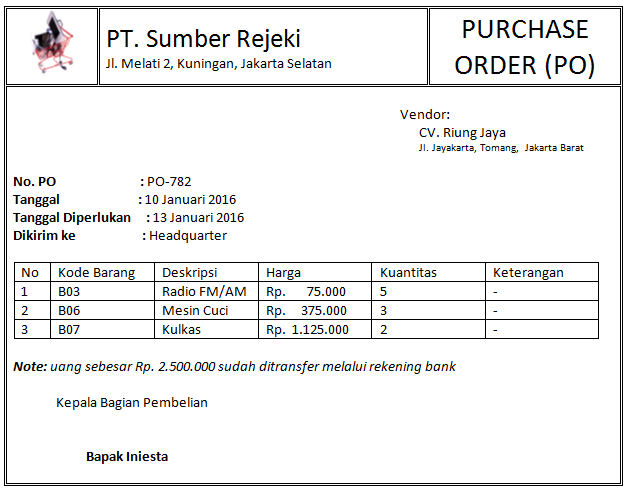 3. Pembelian Dengan Uang Muka
Contoh Kasus
Note:

Tambahkan 3 digit NIM terakhir di akhir nomor PO
Contoh: PO-782120
13 Januari 2016

PT Sumber Rejeki menerima barang yang dipesan dari CV Riung jaya pada tanggal 10 Januari 2016.
Penerimaan Barang dan Faktur Tagihan
Pada hari tersebut juga diterima faktur penagihan dengan syarat pembayaran 2/10  n/30
Contoh Kasus
Modul Kas dan Bank
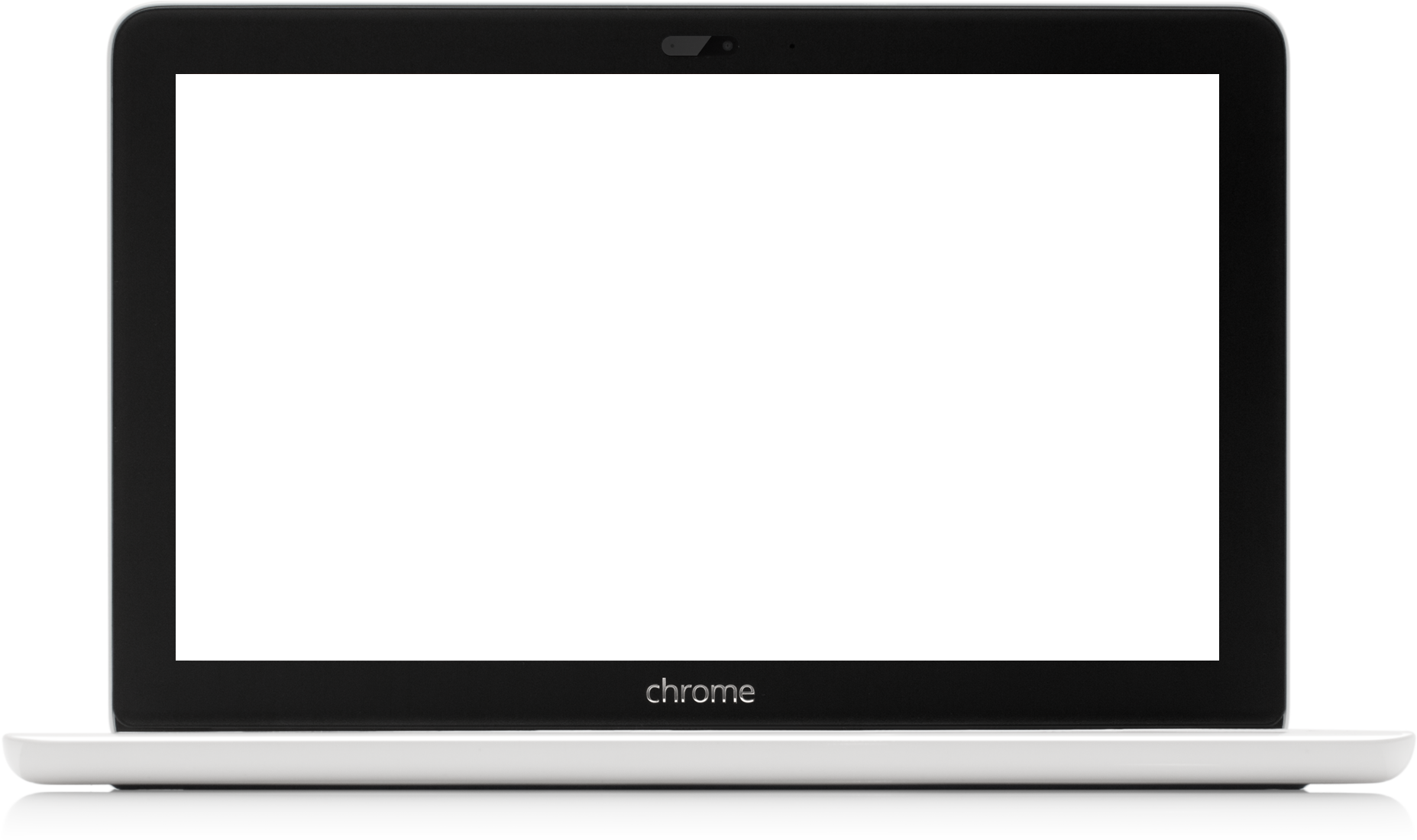 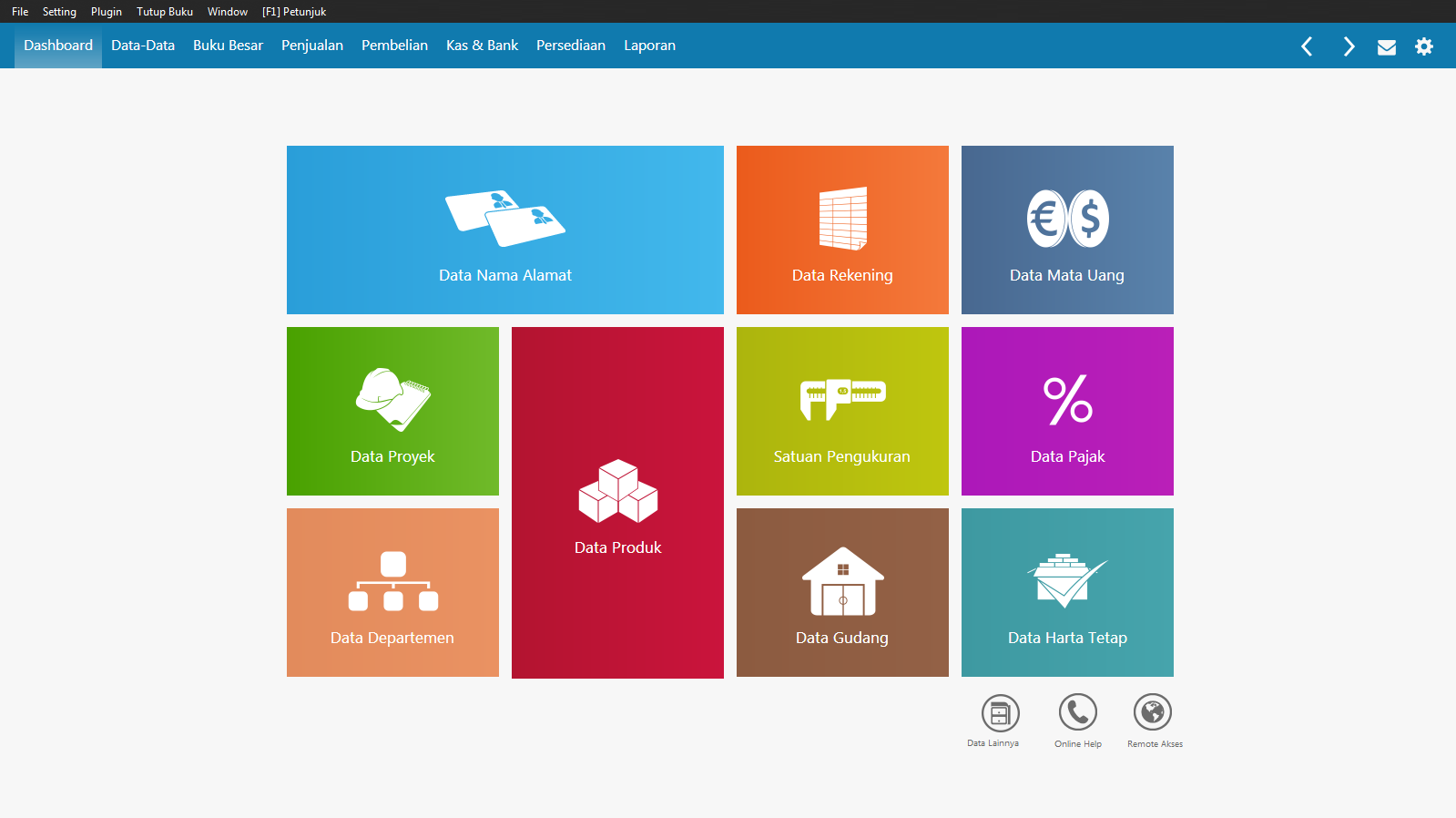 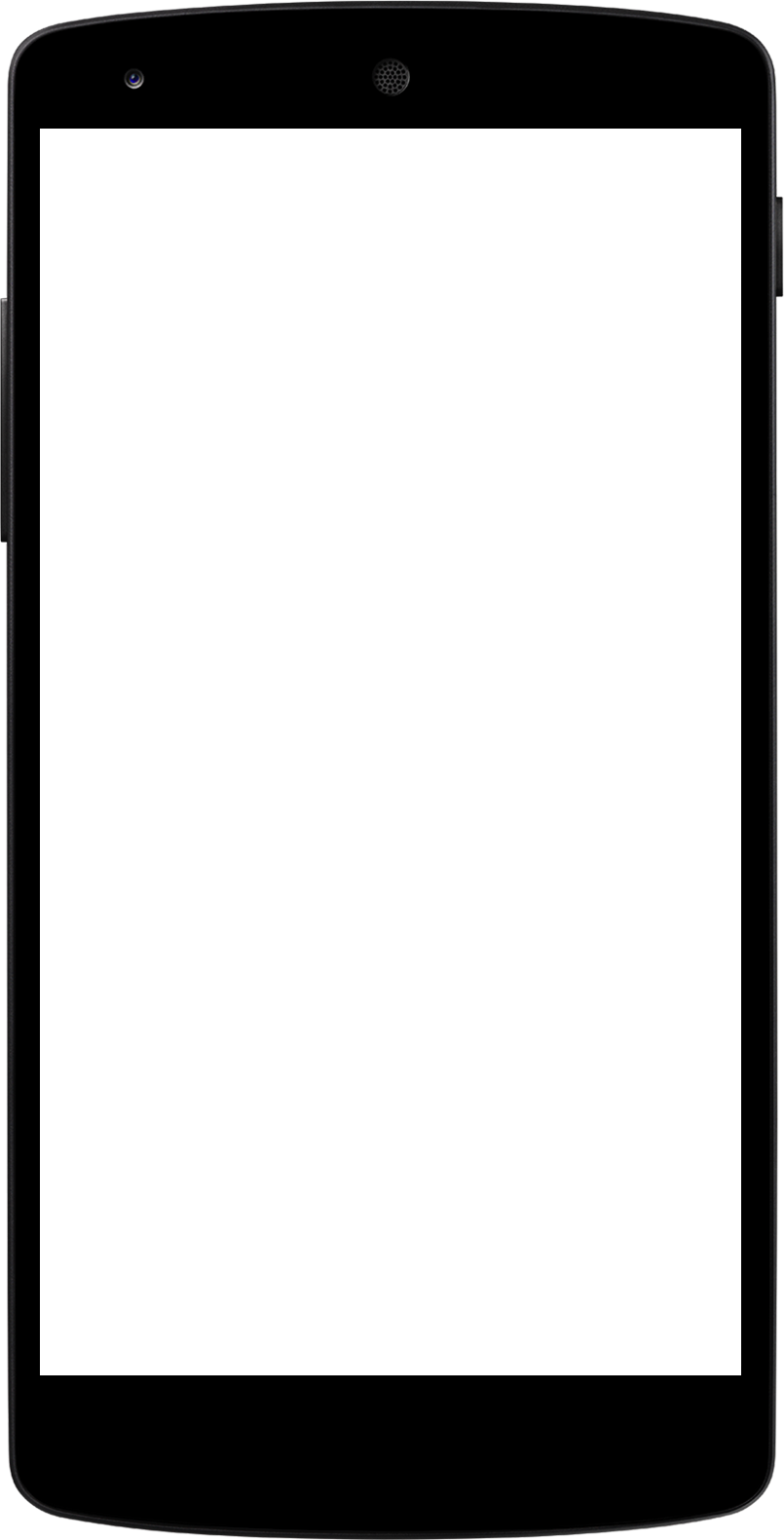 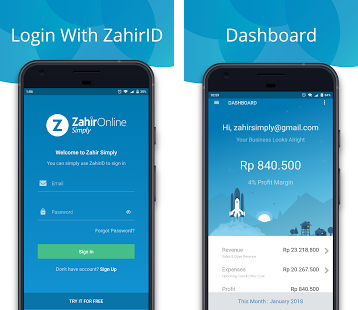 Zahir Accounting 6
Modul Kas dan Bank
28 Januari 2016

PT Sumber Rejeki membayar gaji pegawai dan karyawan melalui transfer bank senilai Rp. 30.000.000
1. Kas Keluar
Contoh kasus 1
03 Januari 2016

PT Sumber Rejeki membayar tagihan listrik air dan telpon untuk periode bulan Desember 2015. Pembayaran dilakukan secara tunai melalui channel pembayaran tagihan senilai Rp. 1.250.000, dan biaya administrasi Rp. 5.000
1. Kas Keluar
Contoh kasus 2
02 Januari 2016

Menerima pendapatan bunga melalui rekening bank sebesar Rp. 250.000
2. Kas Masuk
Contoh kasus 1
15 Januari 2016

Menerima pendapatan sewa atas ruko yang dimiliki perusahaan senilai Rp. 500.000
2. Kas Masuk
Contoh kasus 2
28 Januari 2016

Mengisi saldo Kas kecil senilai Rp. 750.000. Dana kas kecil di transfer dari rekening bank milik perusahaan
3. Transfer antar Rekening
Contoh kasus 2
25 Januari 2016

Perusahaan menyetorkan uang Kas ke rekening perusahaan melalui teller bank senilai Rp. 2.000.000
3. Transfer antar Rekening
Contoh kasus 2
Tugas
Laporan Neraca Standar
Laporan Laba Rugi Standar
Laporan Persediaan (Stock Umum)
Daftar Jurnal Semua transaksi (satu bulan)
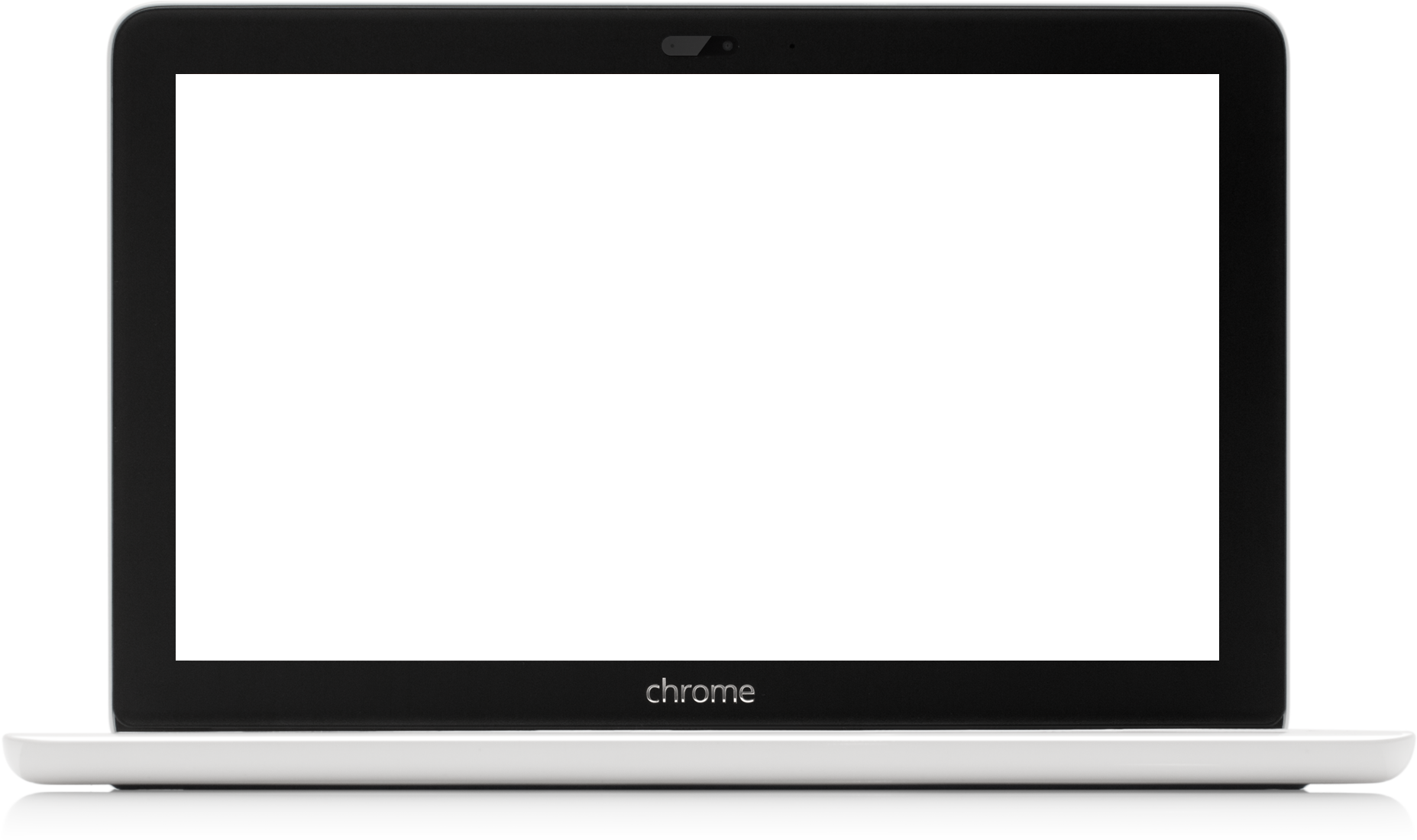 Praktika Akuntansi
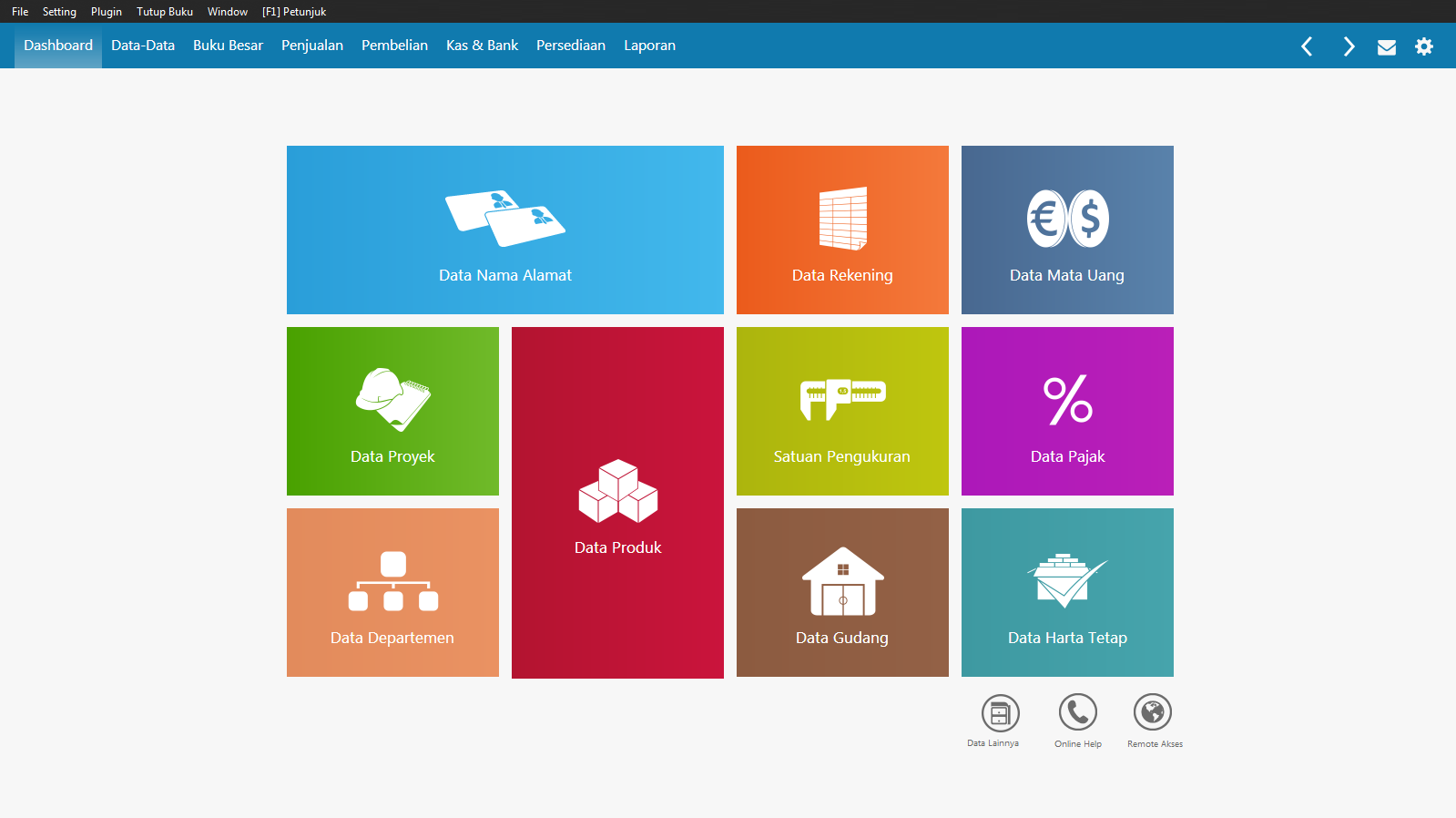 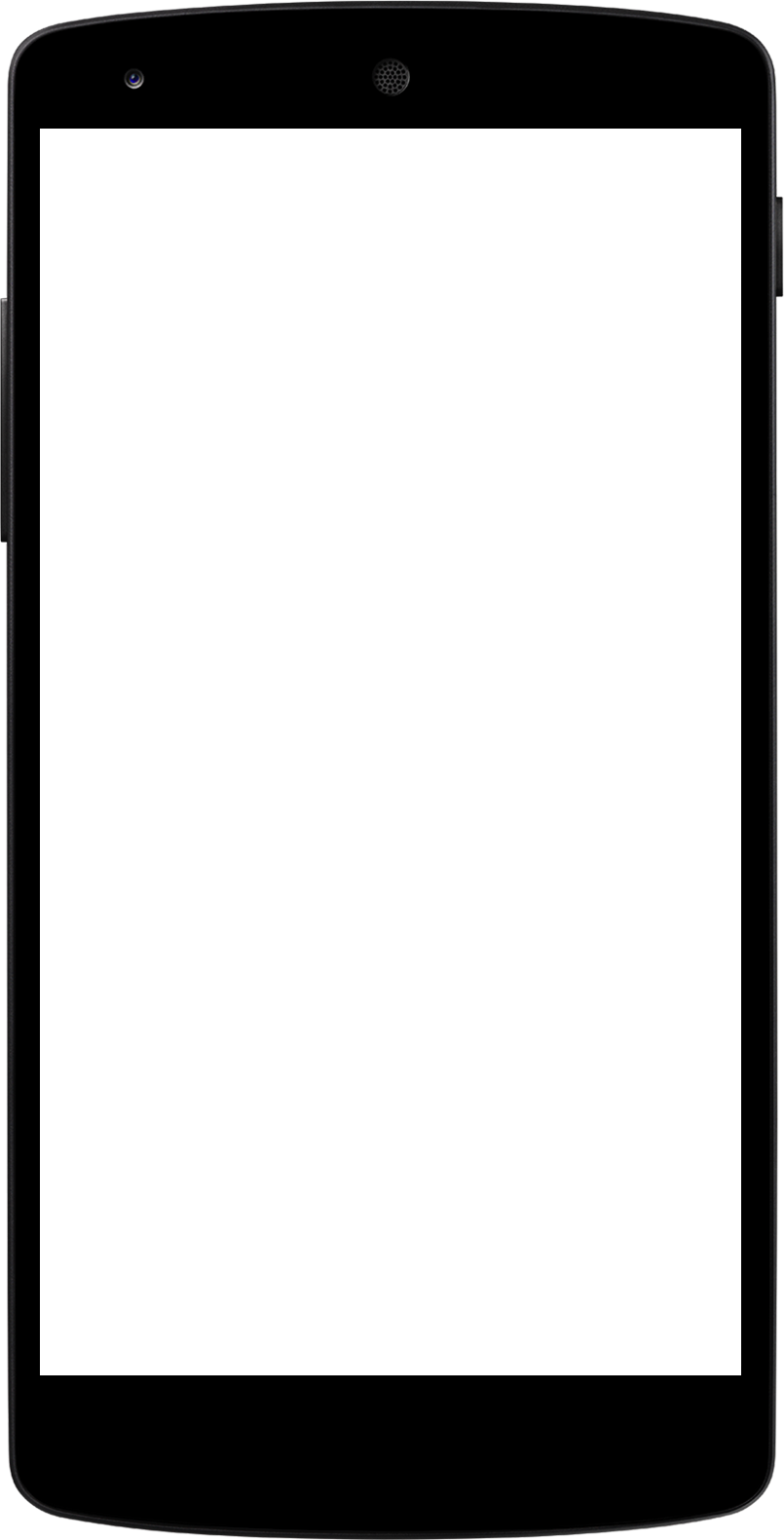 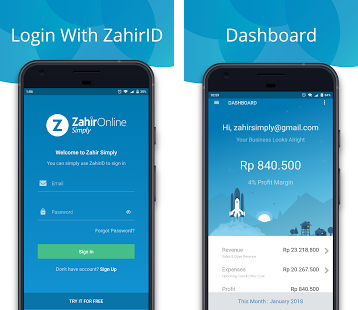 Agus Maulana, S.Pd., M.S.Ak.
agus.maulana@upnvj.ac.id
+628997005275
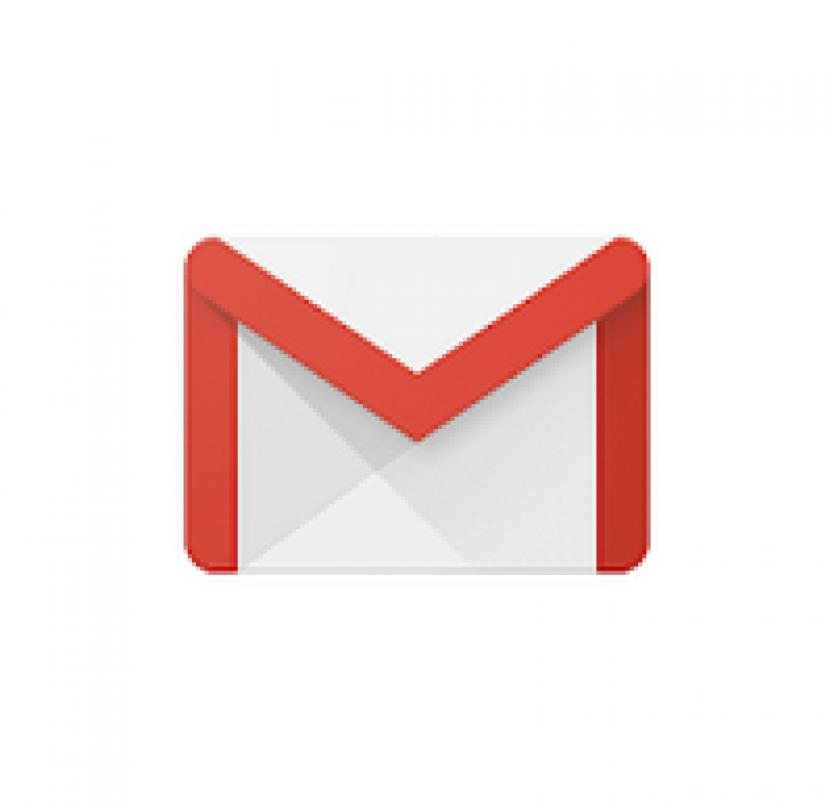 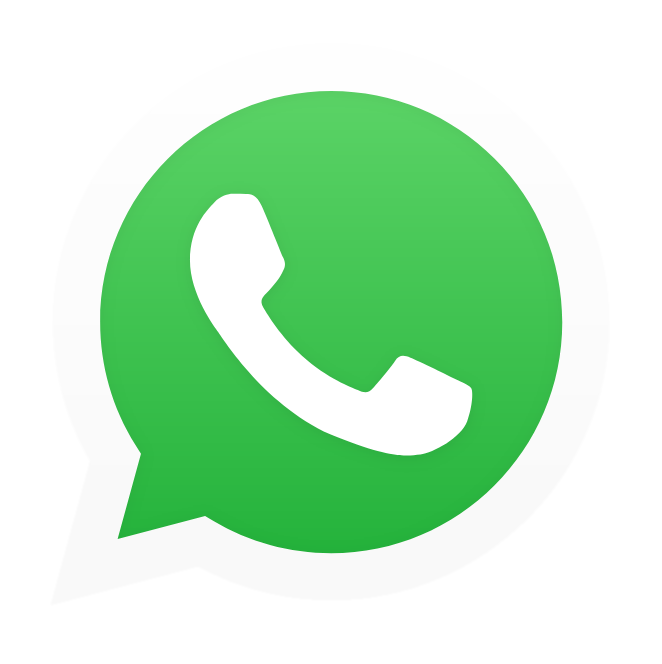 Program Studi Akuntansi  - Universitas Pembangungan Nasional Veteran Jakarta